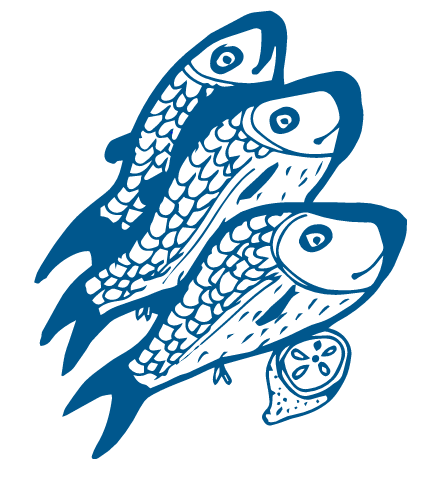 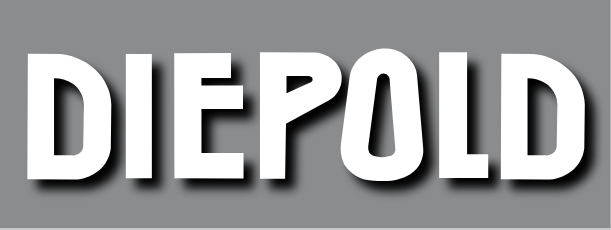 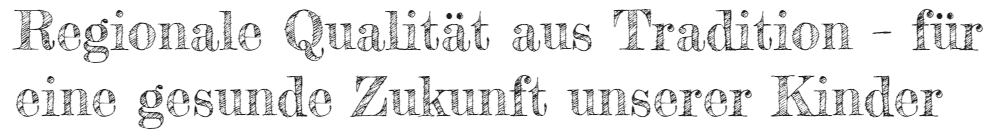 DE
BY-10174
EG
www.diepold-unterhaching.de
info@diepold-unterhaching.de
Wochenkarte 04.12. – 07.12.2023
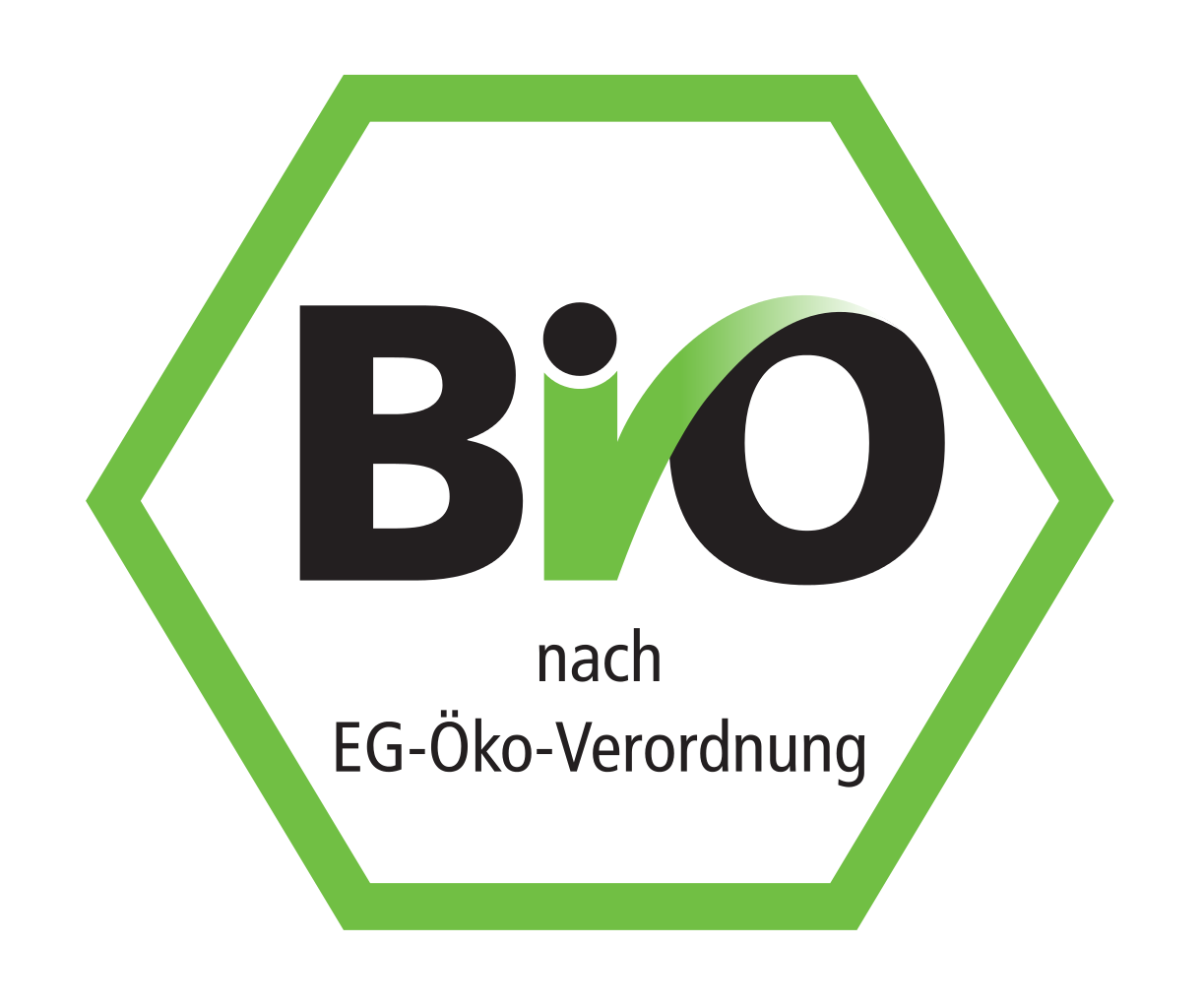 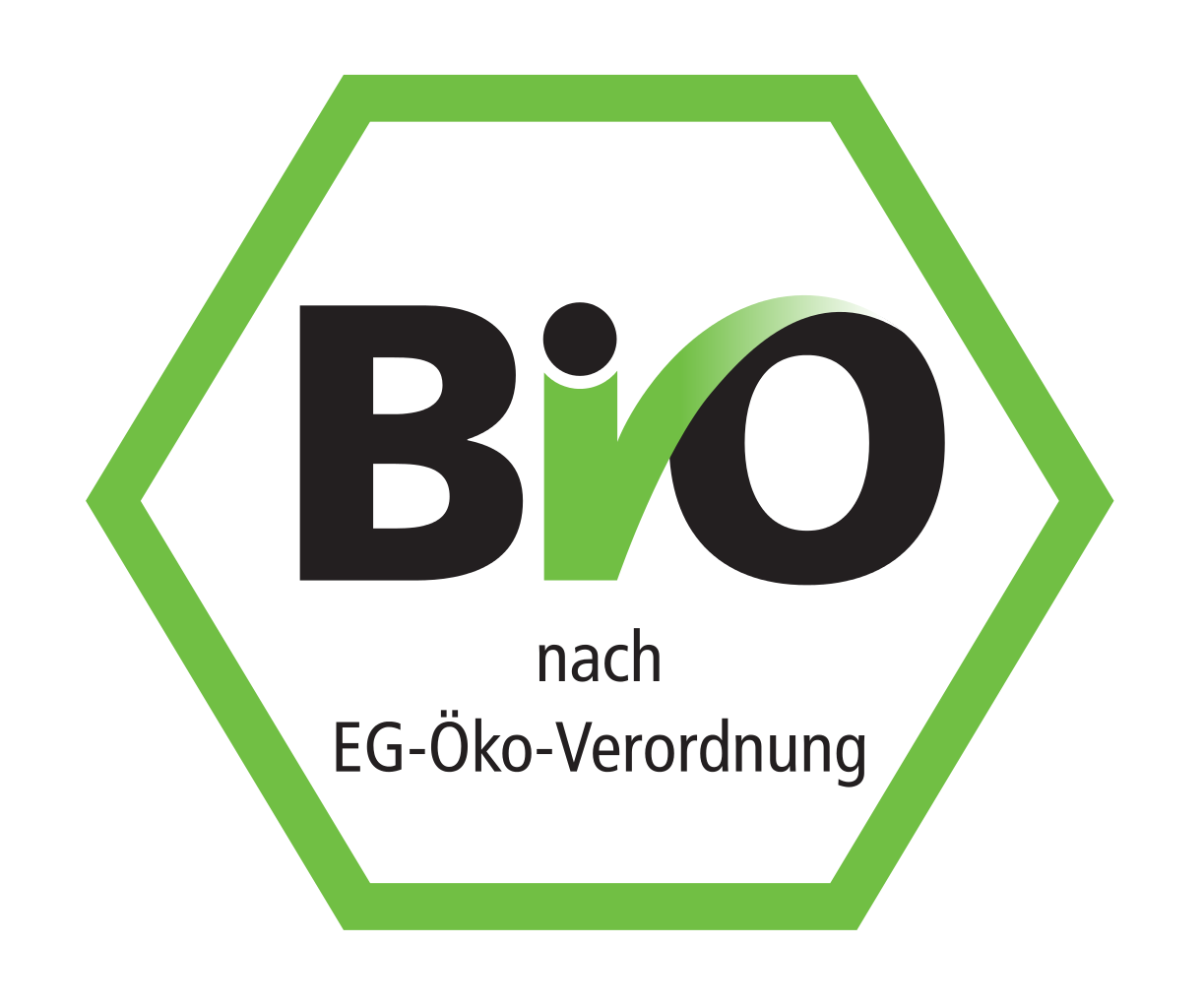 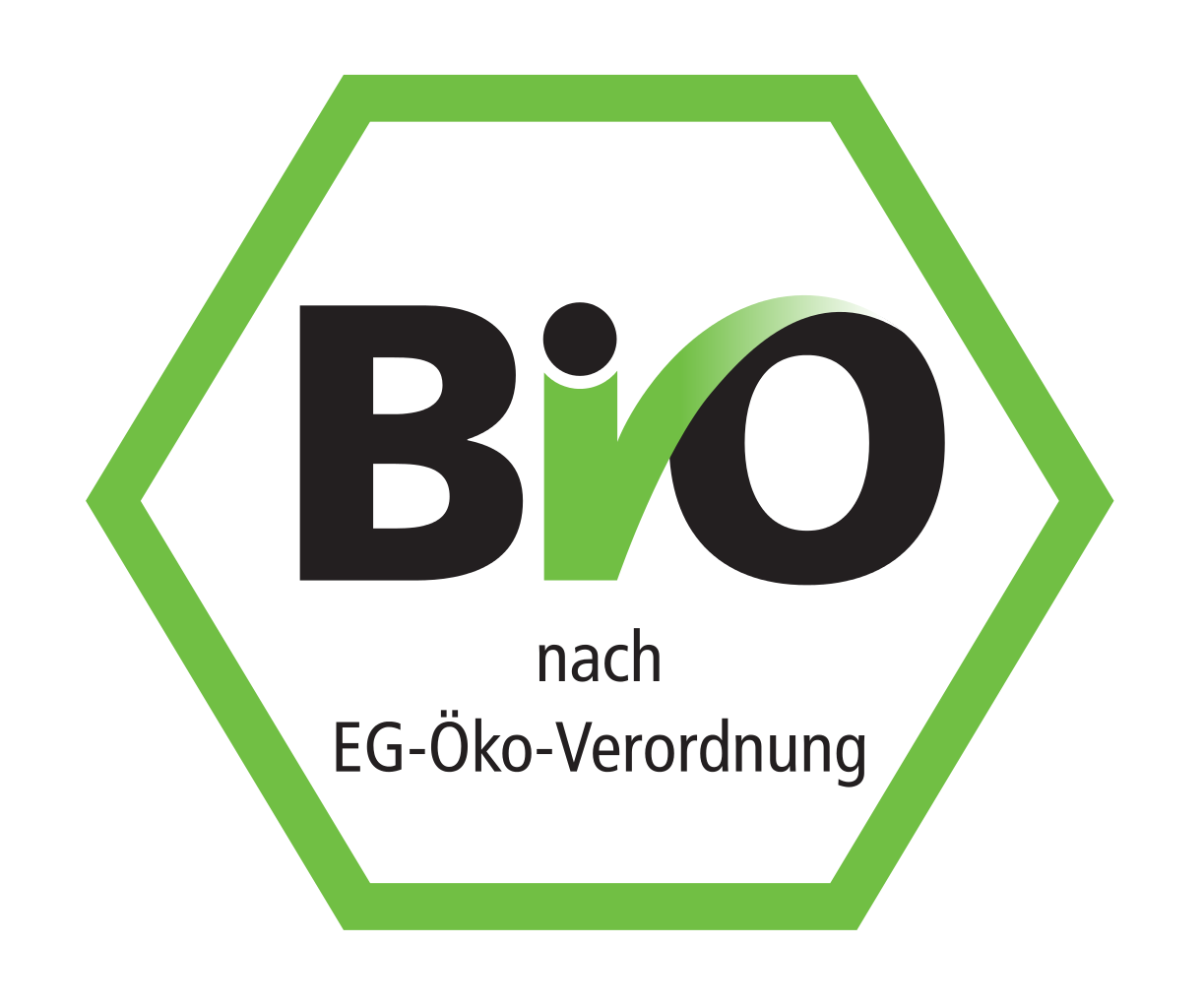 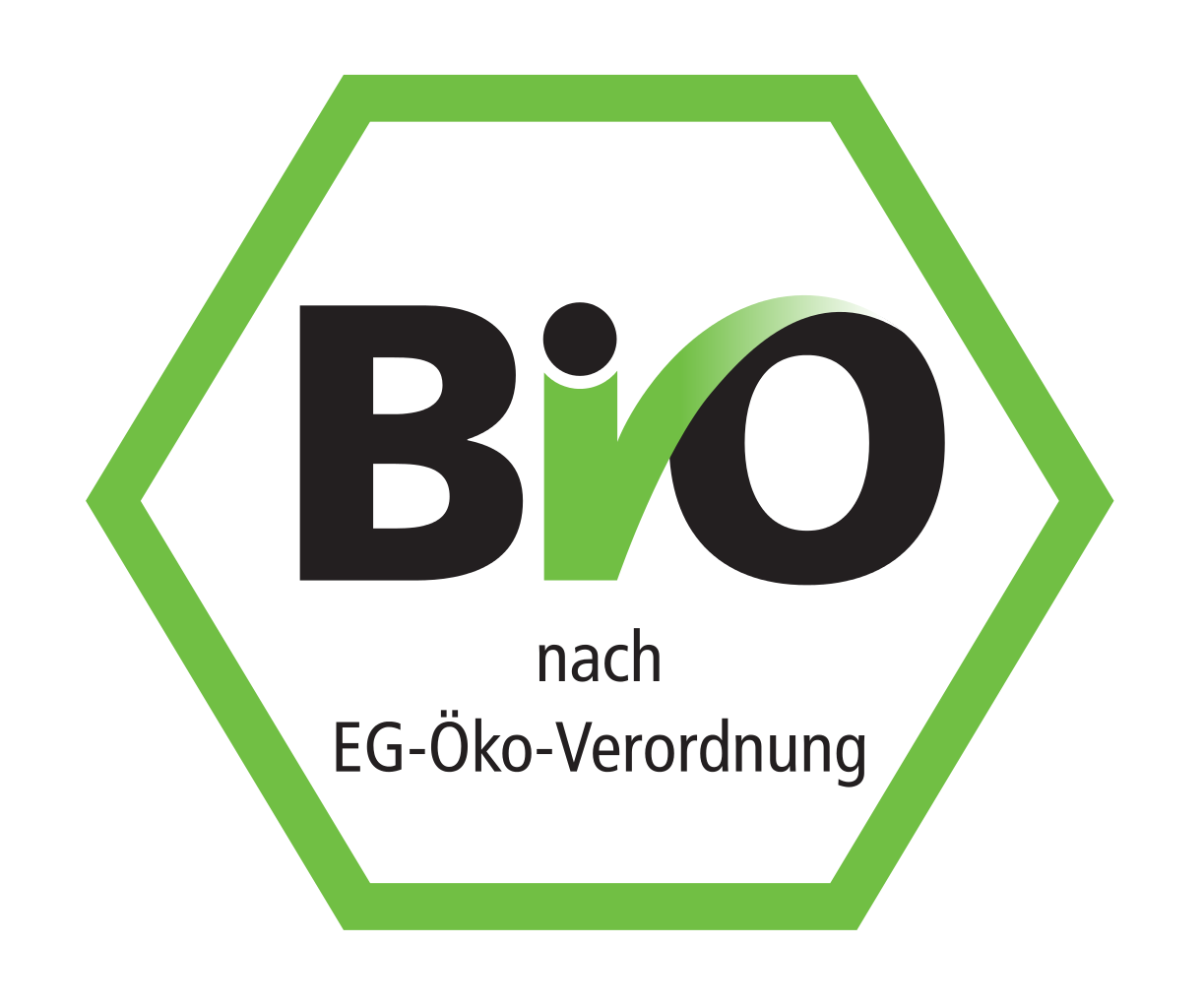 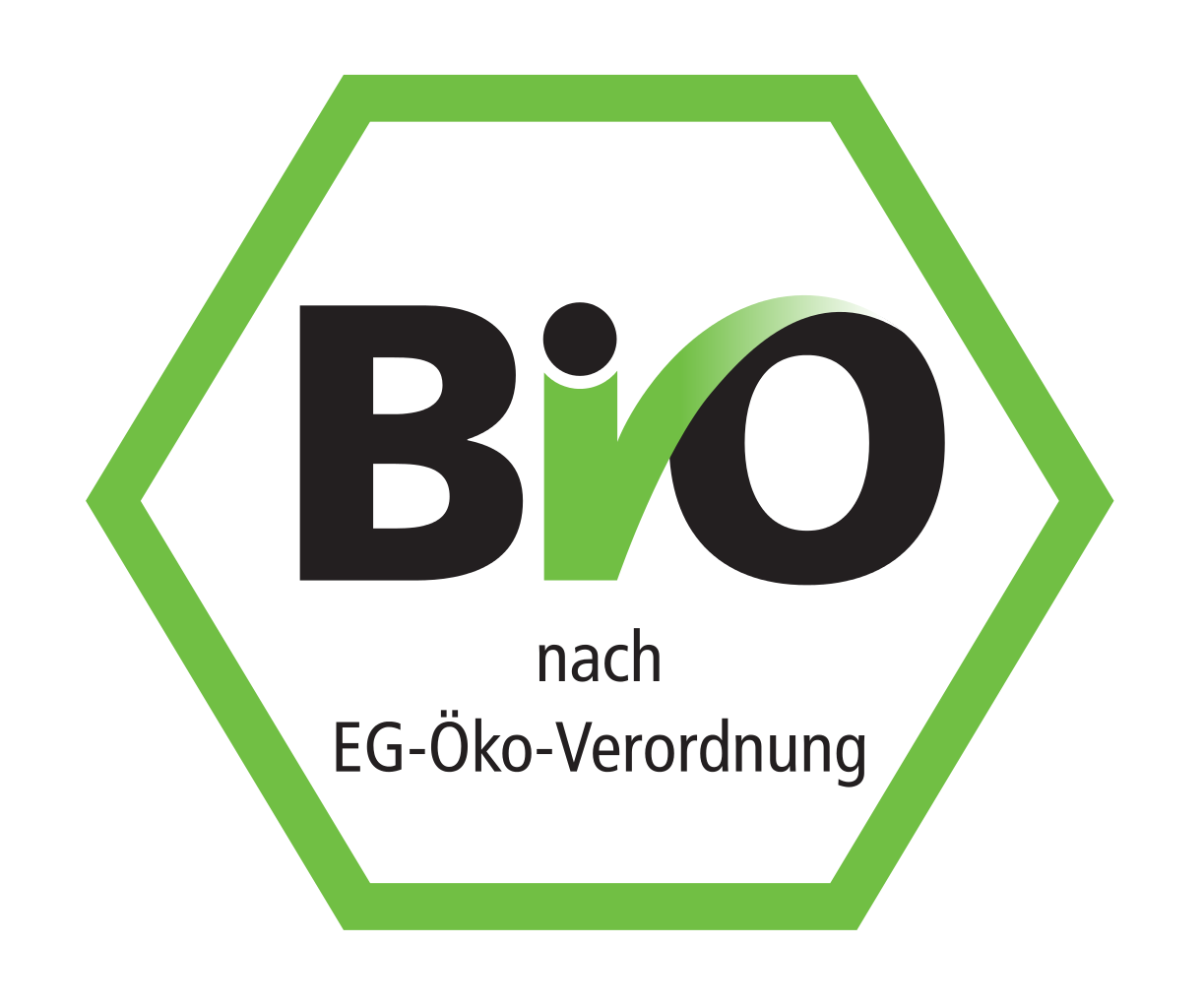 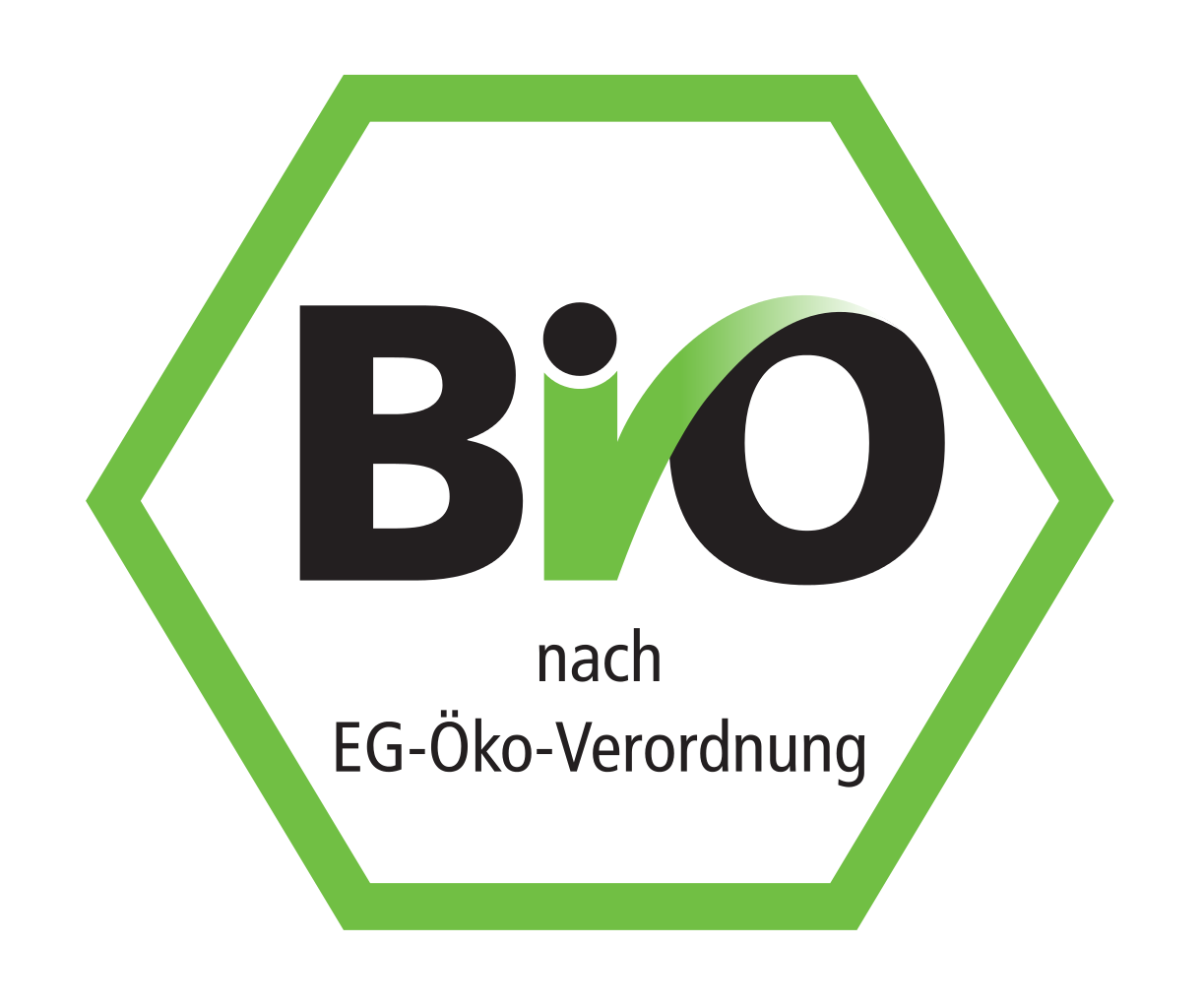 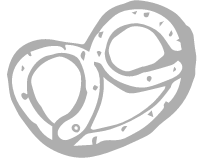 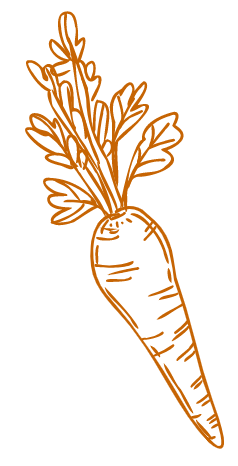 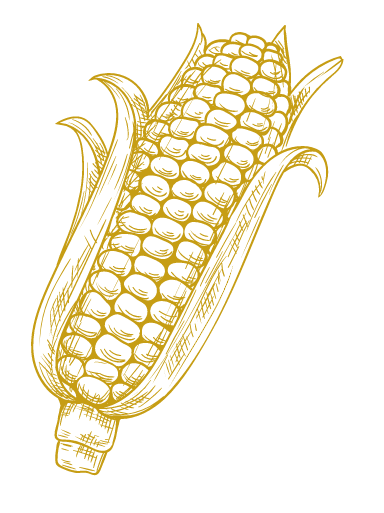 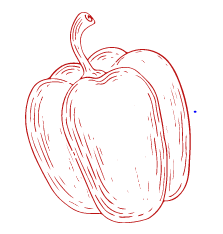 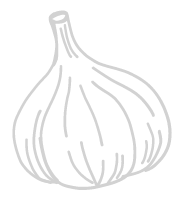 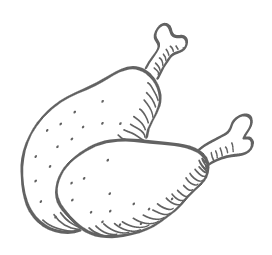